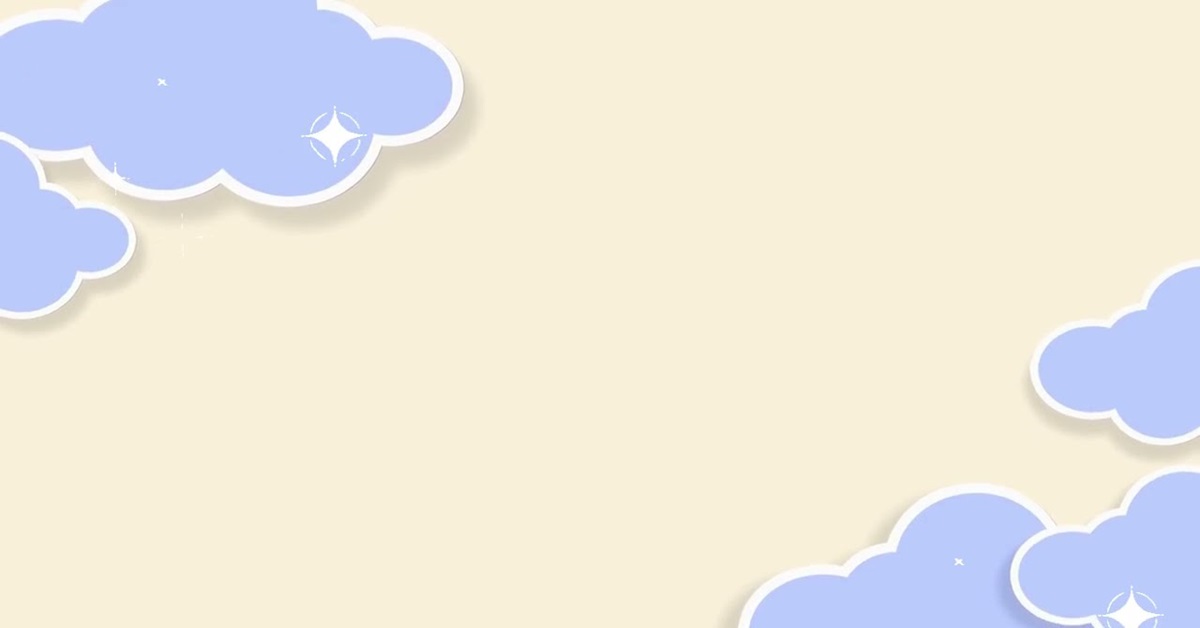 UBND THÀNH PHỐ QUY NHƠN
TRƯỜNG TIỂU HỌC PHƯỚC MỸ
CHÀO  MỪNG  QUÝ THẦY  CÔ  VỀ DỰ 
TIẾT DẠY MÔN TIẾNG VIỆT LỚP 3
Giáo viên: NGUYỄN SĨ ĐỨC
Bài viết 2: Chính tả ( NHỚ - VIẾT)
CU BA TƯƠI ĐẸP
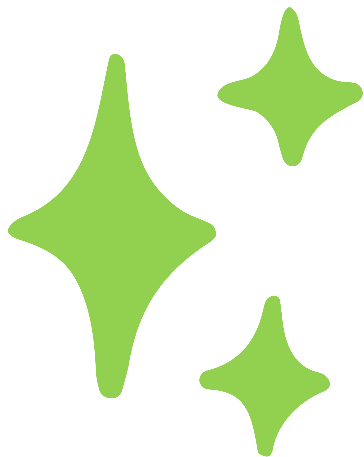 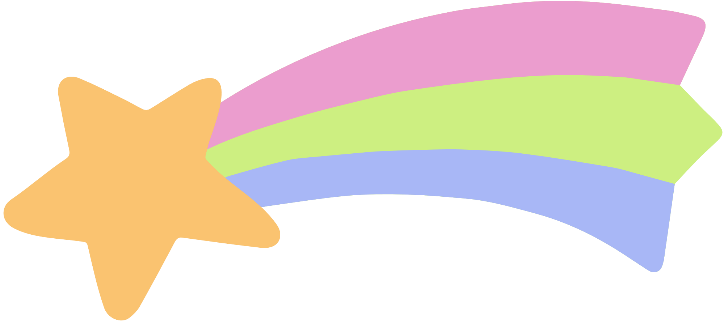 Đọc thuộc lòng bài thơ 
Cu-ba tươi đẹp
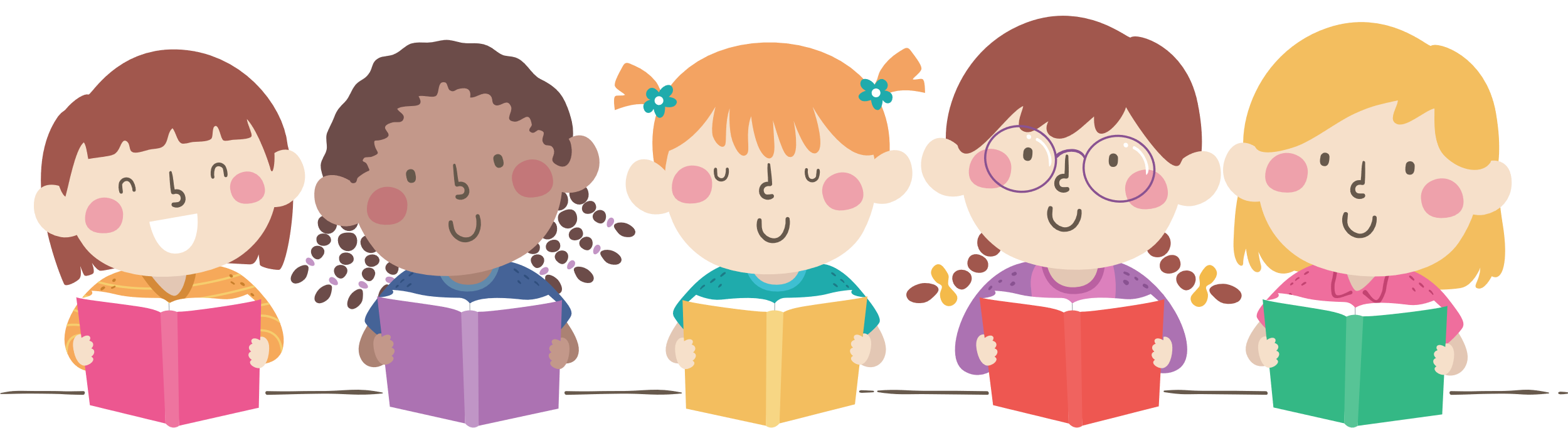 1. Nhớ - viết
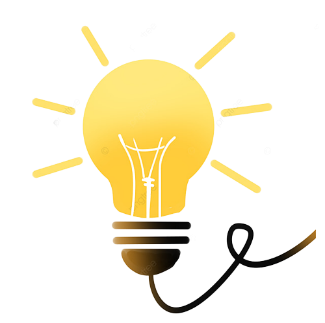 Nhớ – viết 2 khổ thơ đầu bài thơ Cu-ba tươi đẹp
Nửa vòng Trái Đất, rẽ tầng mây
Anh đến Cu-ba một sáng ngày
Nắng rực trời tơ và biển ngọc
Đảo tươi một dải lụa đào bay.
Em ạ, Cu-ba ngọt lịm đường
Mía xanh đồng bãi, biếc đồi nương
Cam ngon, xoài ngọt vàng nông trại
Ong lạc đường hoa, rộng bốn phương…
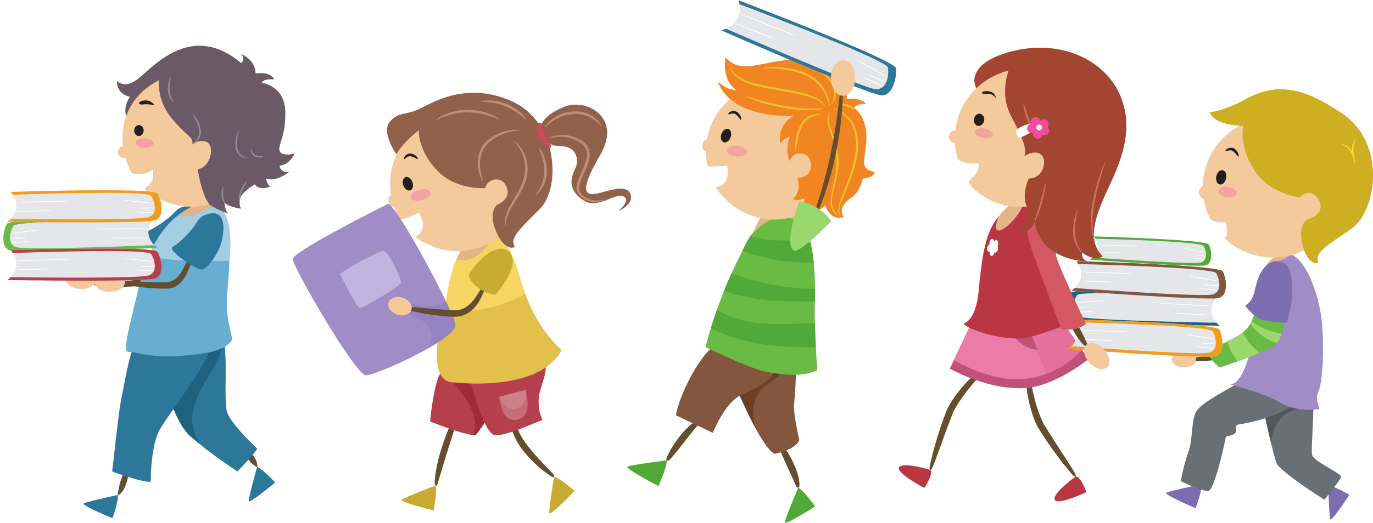 Lưu ý:
Viết đúng:
Tên riêng nước ngoài: Cu-ba.
Một số từ ngữ dễ viết nhầm, theo đặc điểm phát âm địa phương: Trái Đất, nắng rực, dải lụa, ngọt lịm, nông trại,…
Trình bày:
Viết cách lề vở khoảng 4 ô.
Viết hoa chữ đầu các câu thơ, cách lề vở 2 ô (thơ 7 tiếng).
2. Chọn vần phù hợp với ô trống
a) Vần ay hay ây?
Những chùm hoa bối rối
Một mùi hương thơm nồng
Đàn chào mào tr■ hội
Rạng ng■ đã sang sông.
Ai cũng bảo ng■ dài
Mà vẫn lo d■ sớm
Chỉ có ông Mặt Trời
Cứ đủng đà đủng đỉnh.
2. Chọn vần phù hợp với ô trống
a) Vần ay hay ây?
Những chùm hoa bối rối
Một mùi hương thơm nồng
Đàn chào mào trẩy hội
Rạng ngày đã sang sông.
Ai cũng bảo ngày dài
Mà vẫn lo dậy sớm
Chỉ có ông Mặt Trời
Cứ đủng đà đủng đỉnh.
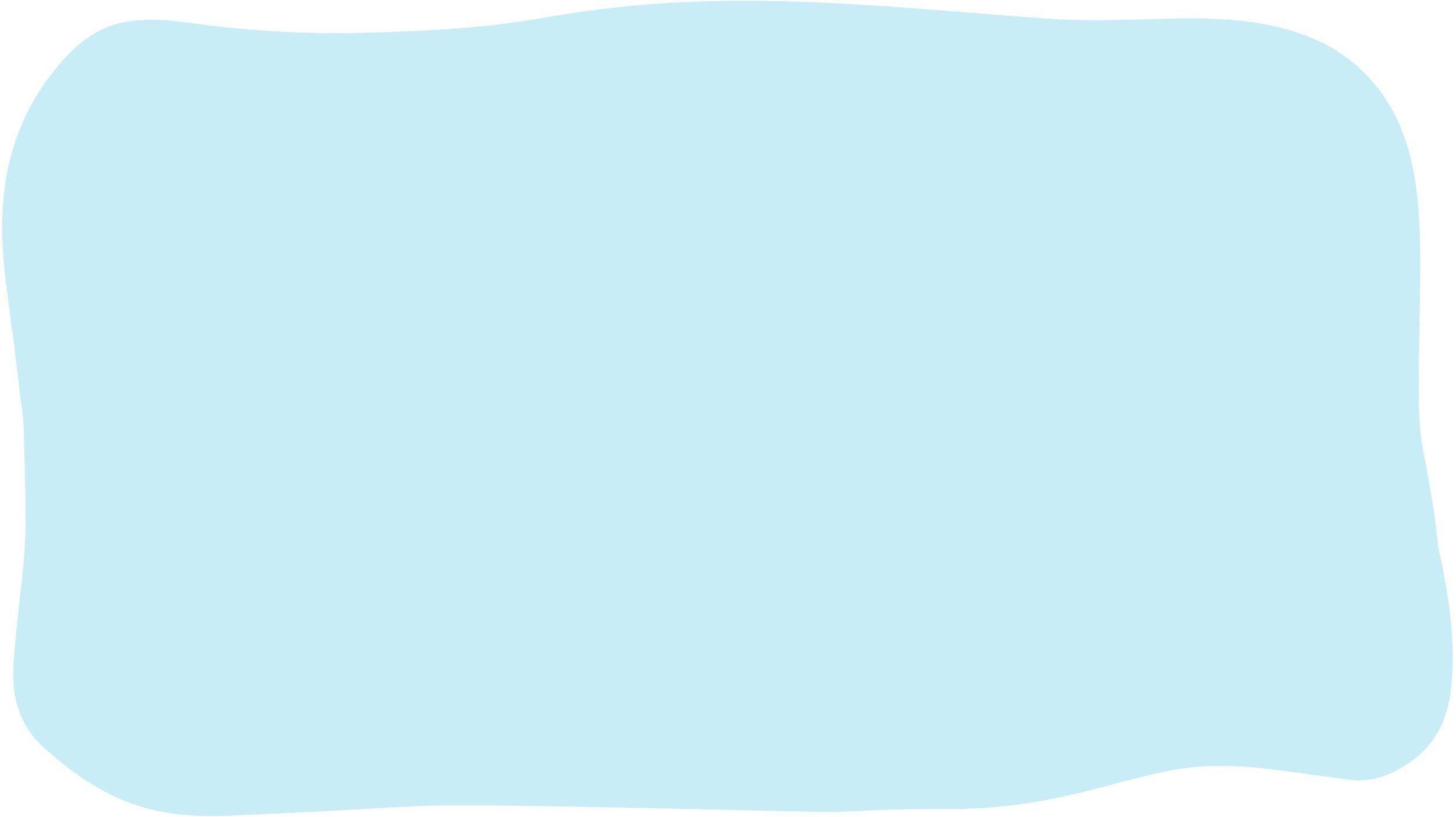 b) Vần ay hay ai?
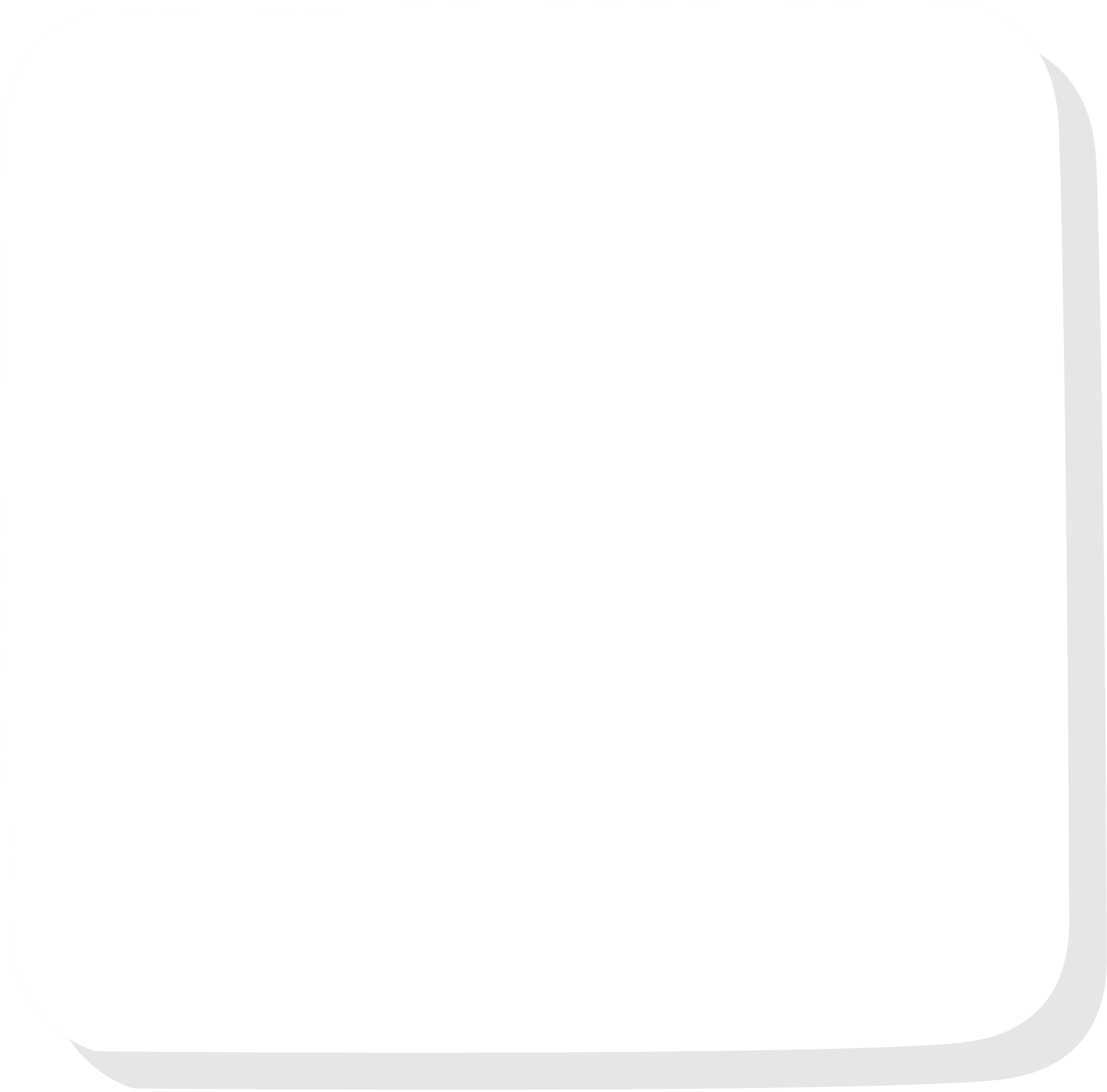 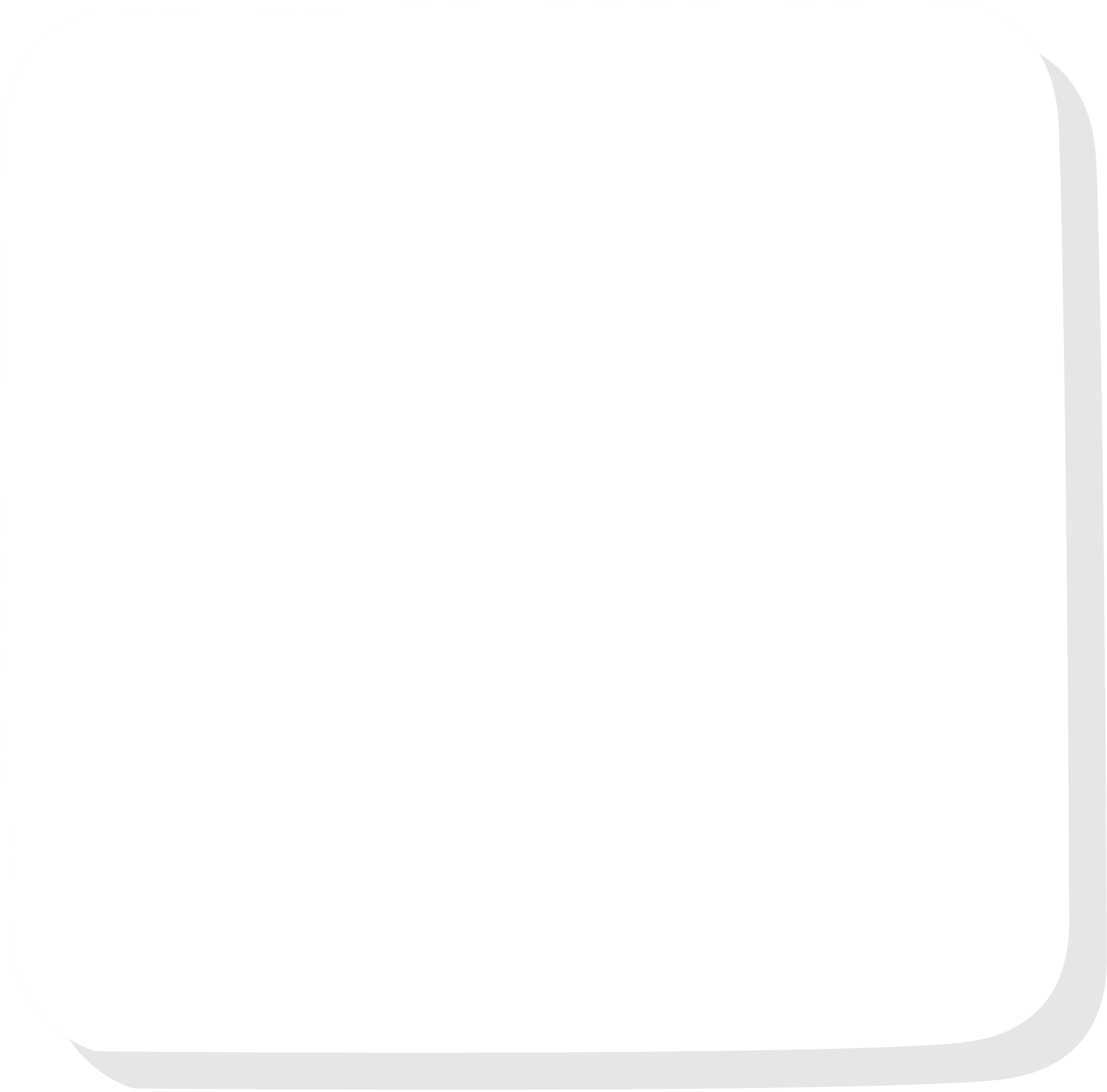 Ng■ cháu còn thấp bé
Cánh cửa có h■ then
Cháu chỉ c■ then dưới
Nhờ bà cài then trên
Mỗi năm cháu lớn lên
Bà lưng còng cắm cúi
Cháu cài được then trên
Bà chỉ cài then dưới
Nay cháu về nhà mới
Bao cánh cửa - ô trời
Mỗi lần t■ đẩy cửa
L■ nhớ bà khôn nguôi.
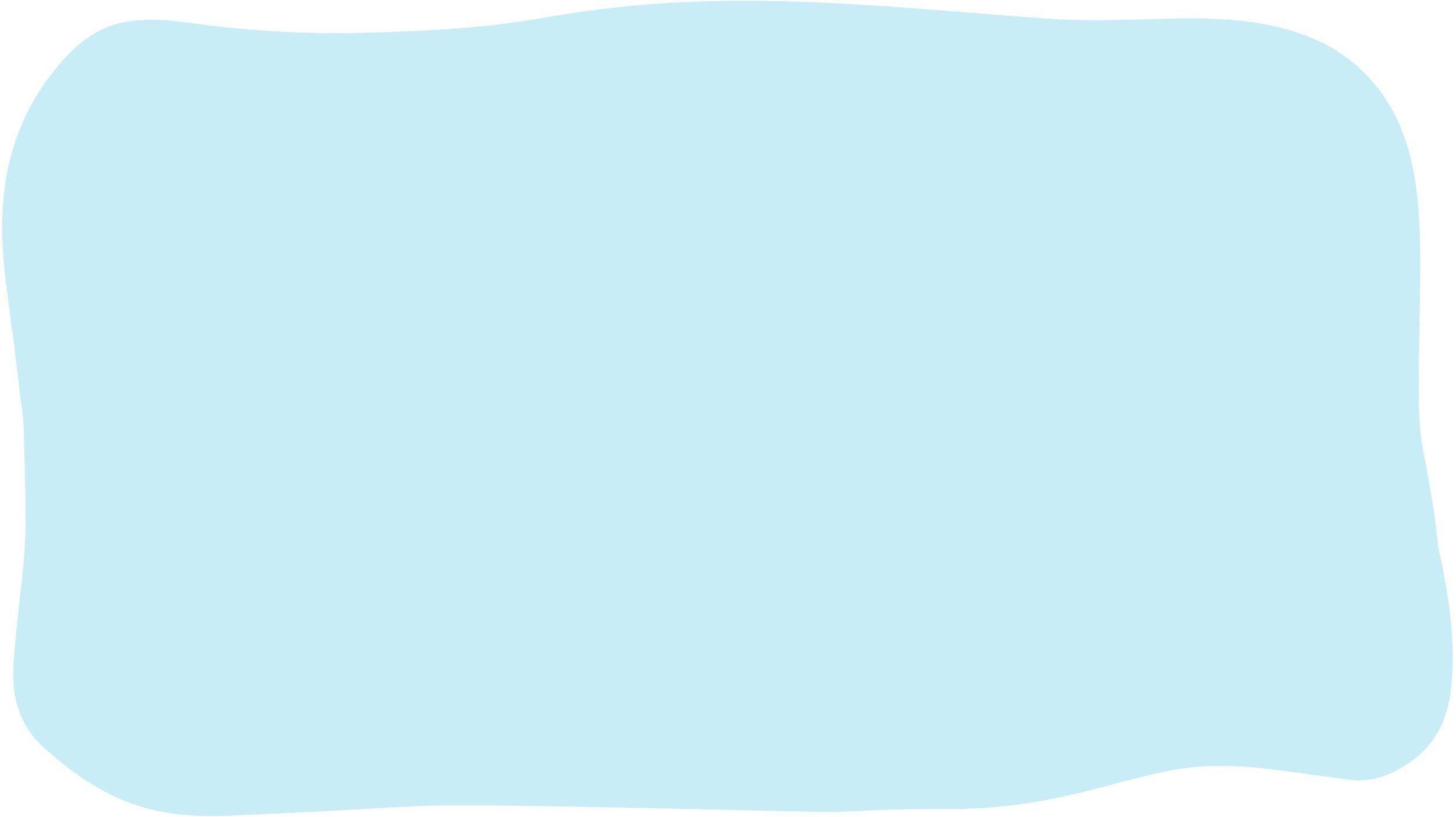 b) Vần ay hay ai?
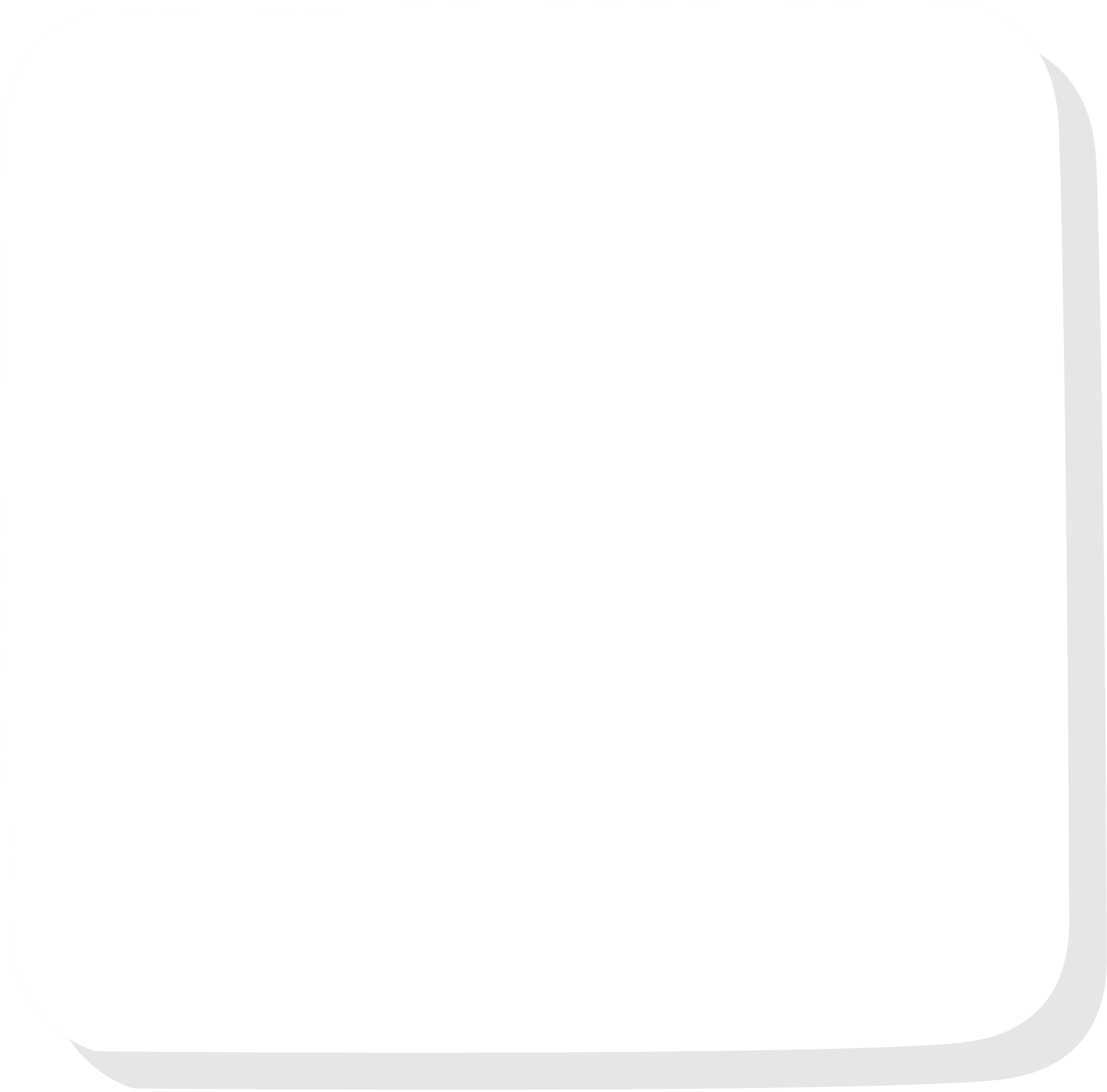 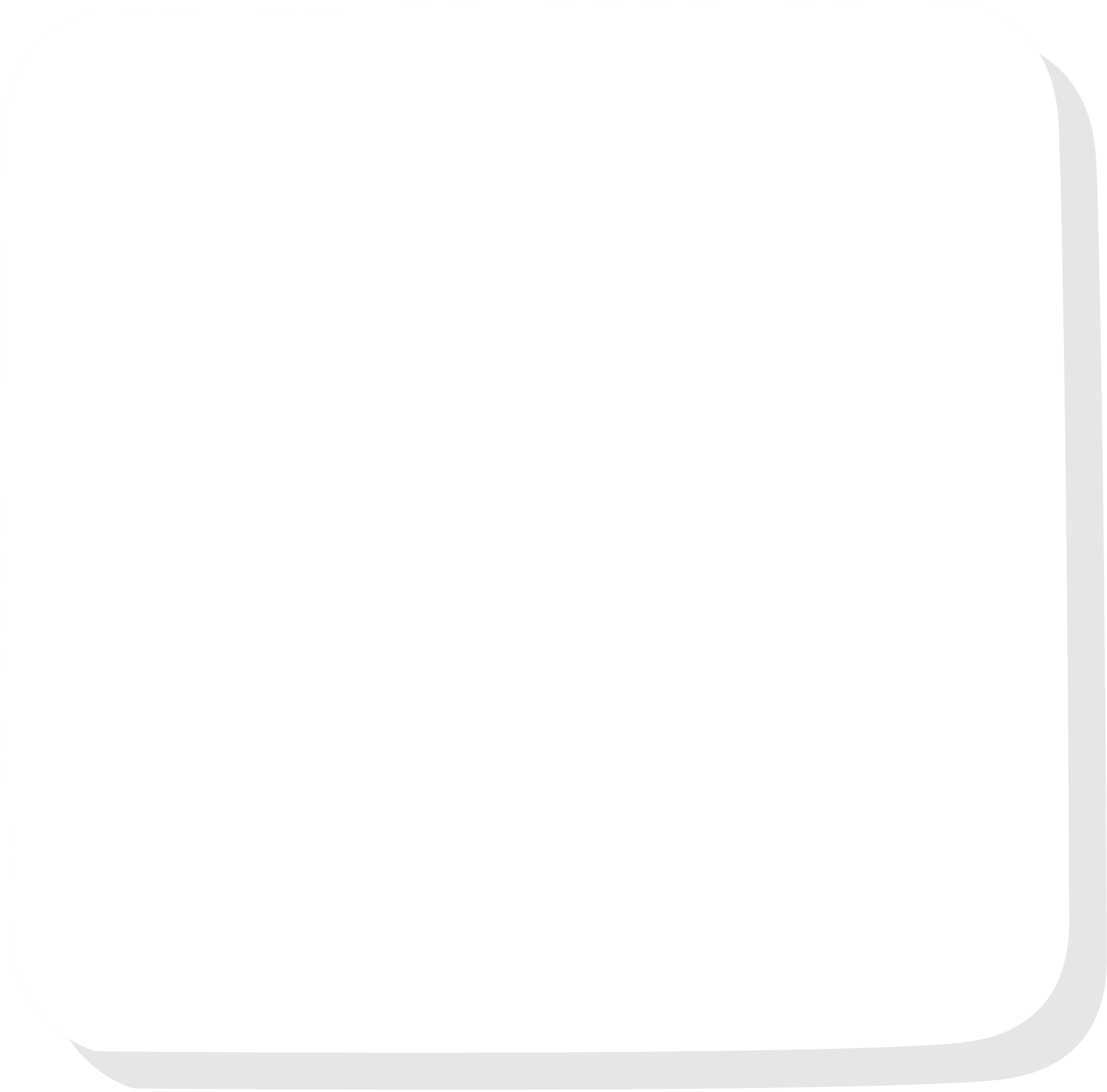 Ngày cháu còn thấp bé
Cánh cửa có hai then
Cháu chỉ cài then dưới
Nhờ bà cài then trên
Mỗi năm cháu lớn lên
Bà lưng còng cắm cúi
Cháu cài được then trên
Bà chỉ cài then dưới
Nay cháu về nhà mới
Bao cánh cửa - ô trời
Mỗi lần tay đẩy cửa
Lại nhớ bà khôn nguôi.
3. Em chọn vần nào?
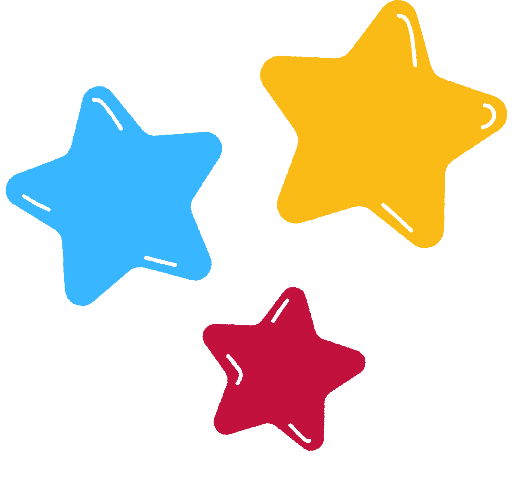 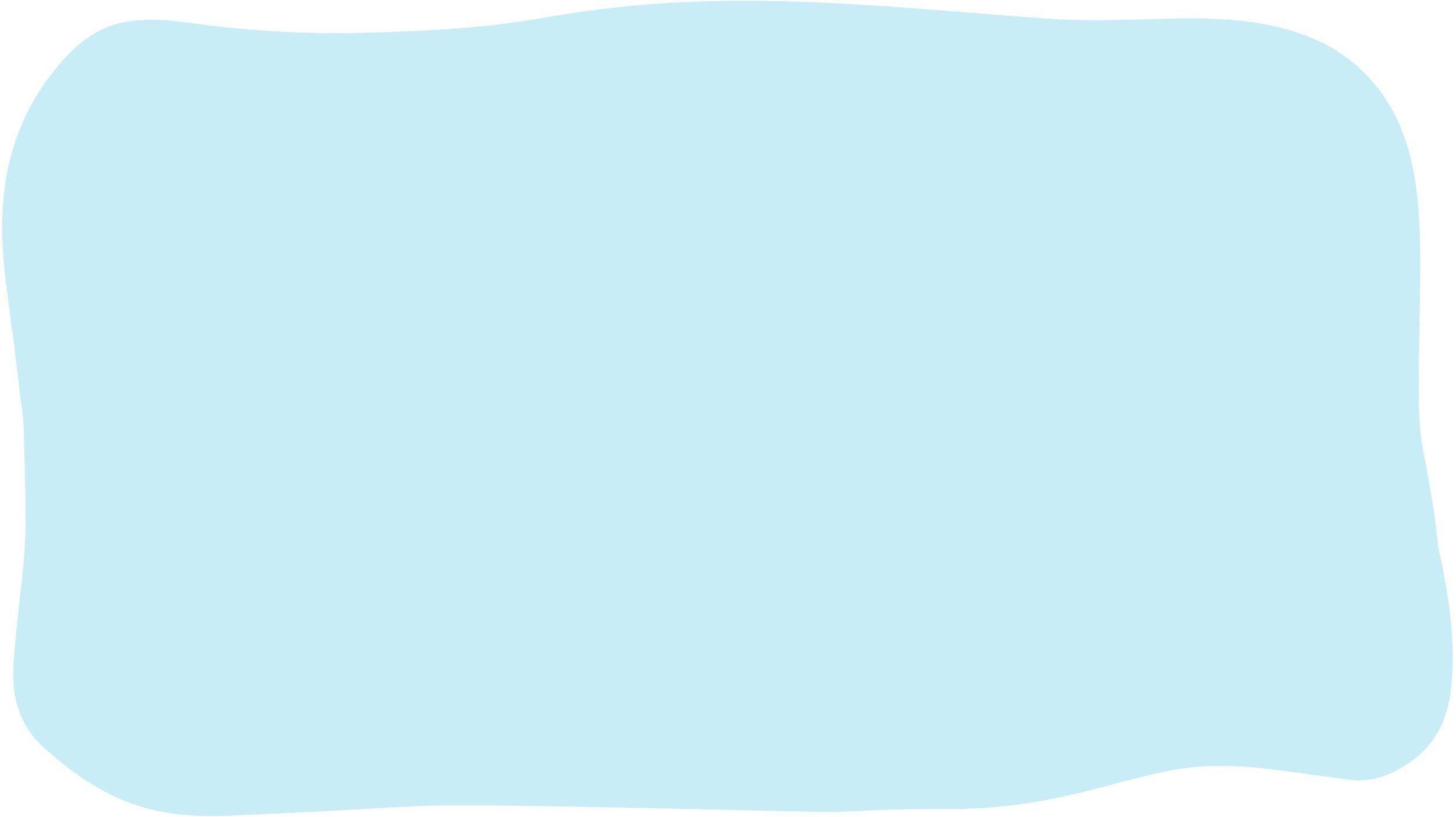 a) Vần ay hay ây?
Nước ch■
Nước chảy
Tr■ cau
Trẩy cau
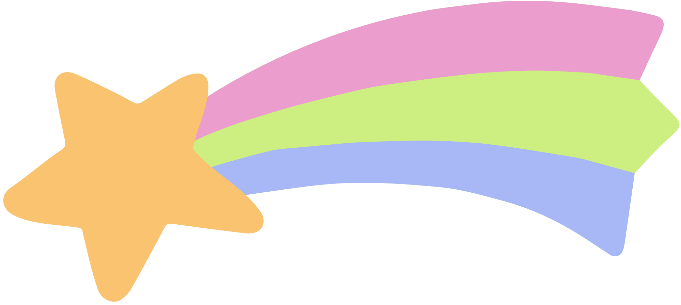 3. Em chọn vần nào?
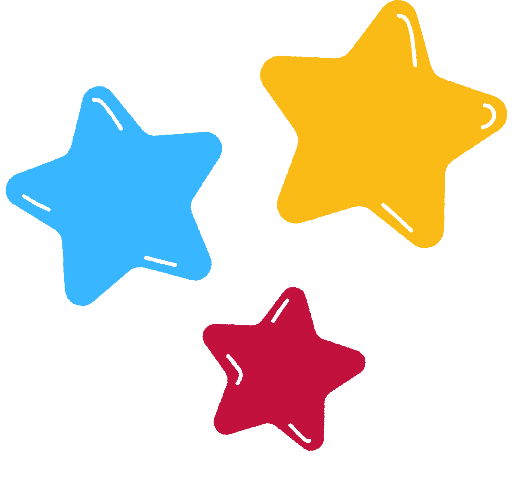 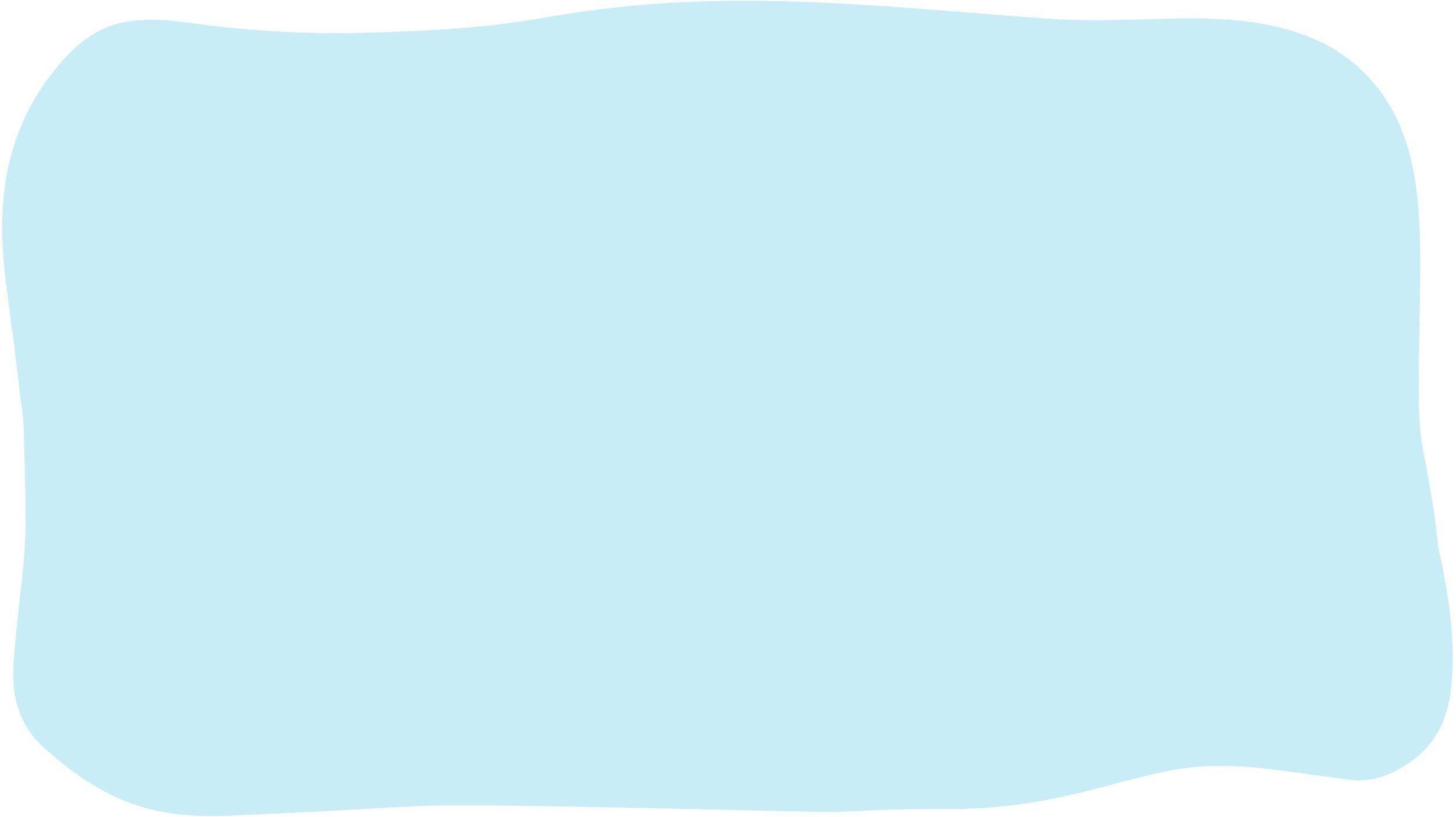 a) Vần ay hay ây?
B■ hòn đá lên
Bẩy hòn đá lên
Số b■
Số bảy
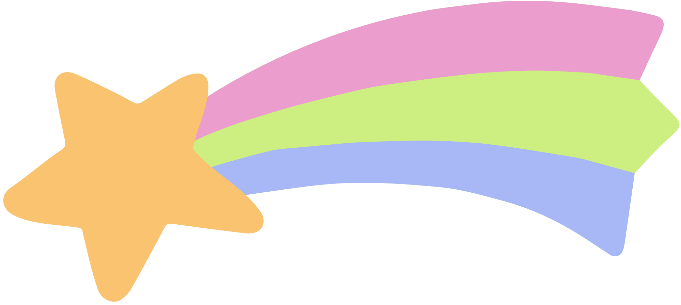 3. Em chọn vần nào?
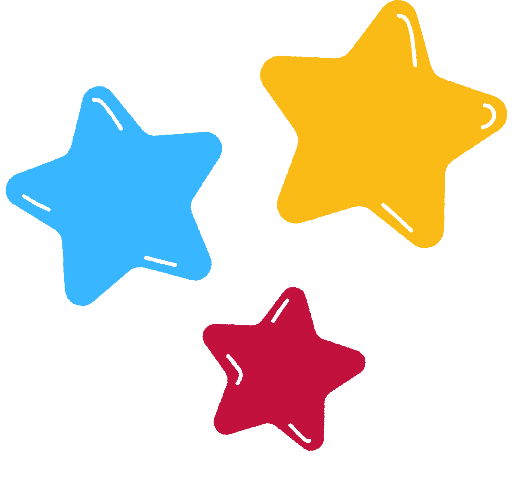 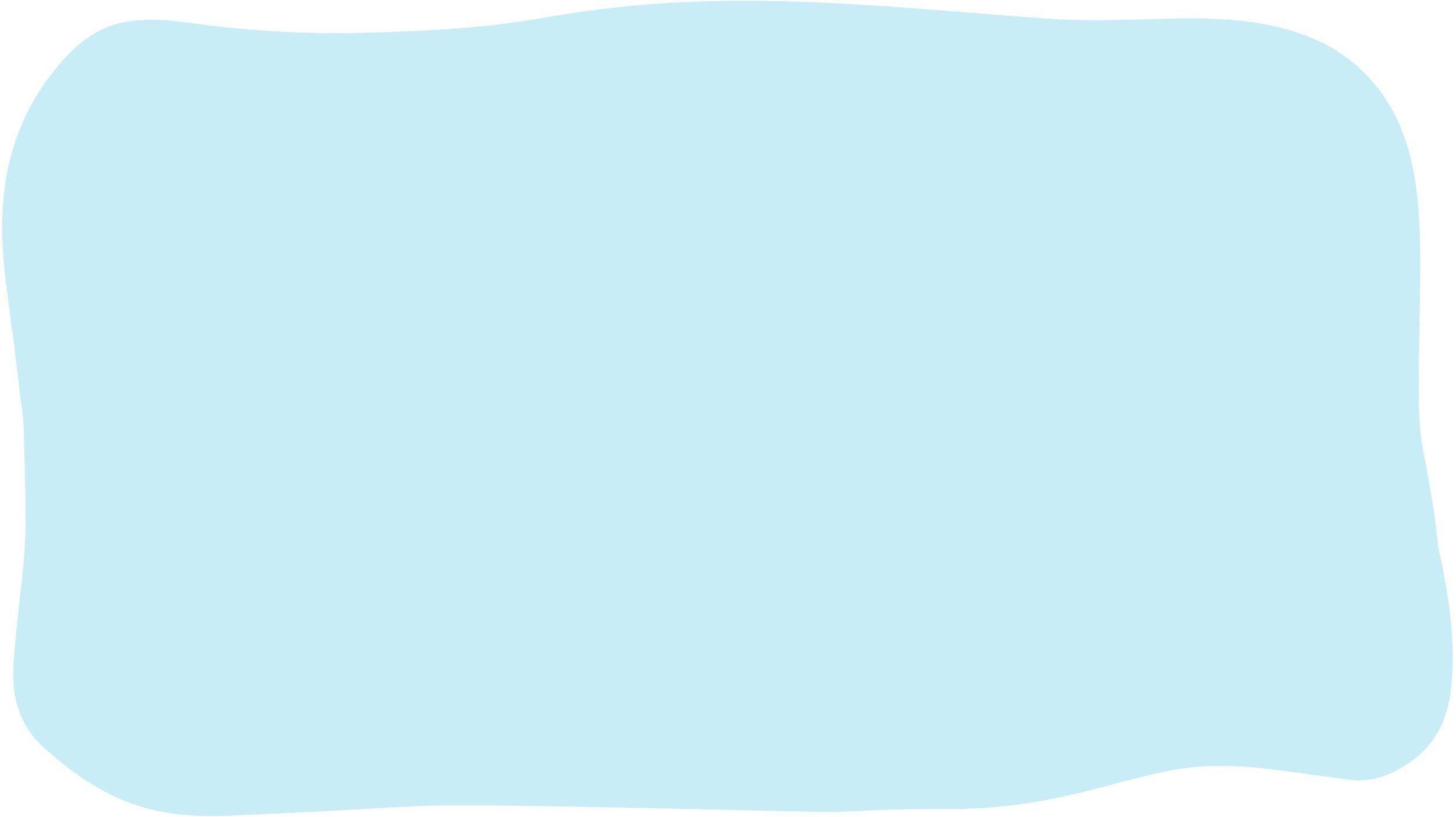 a) Vần ay hay ây?
Hôm n■
Hôm nay
Con n■
Con nai
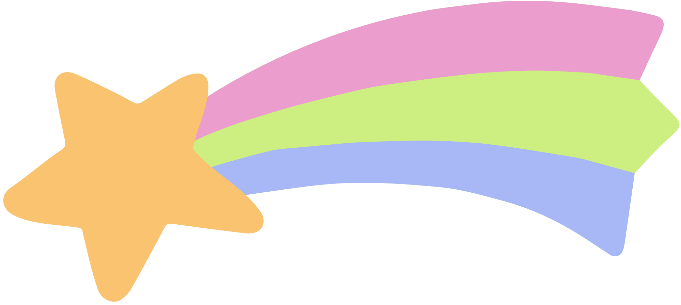 3. Em chọn vần nào?
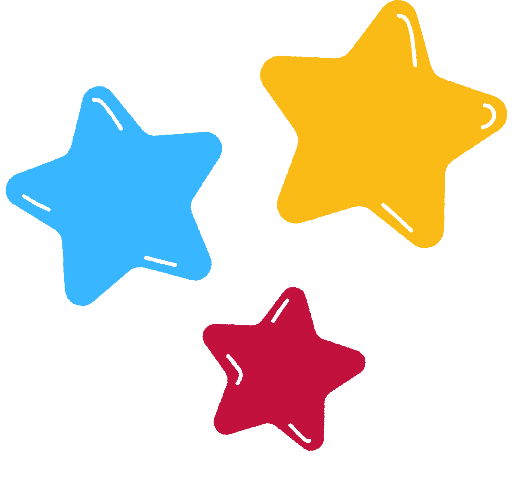 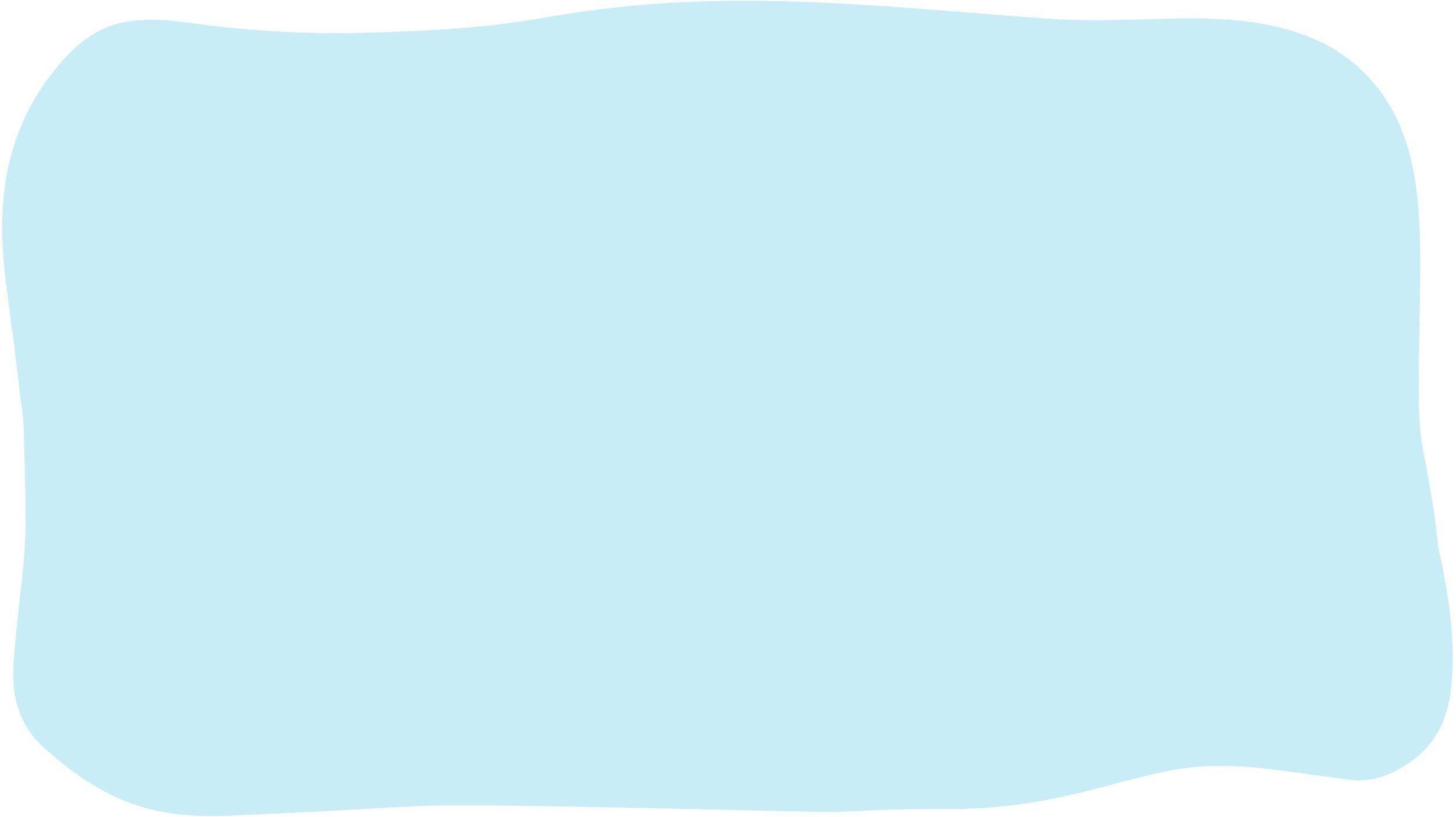 a) Vần ay hay ây?
Ngày m■
Ngày mai
M■ áo
May áo
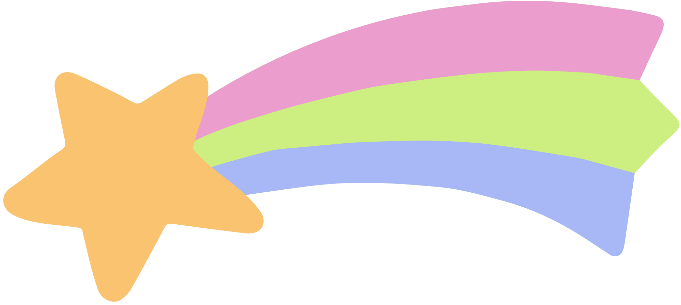 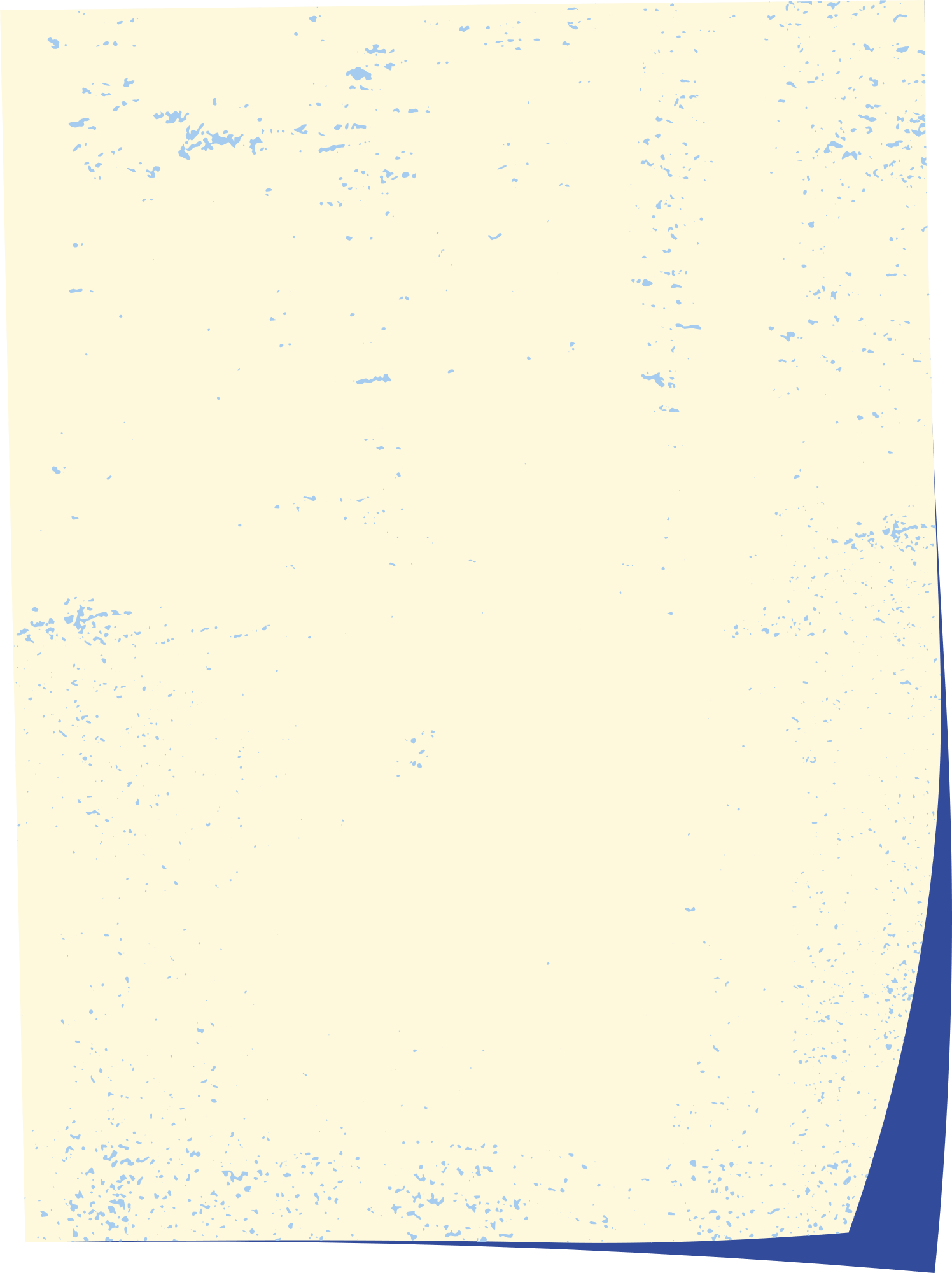 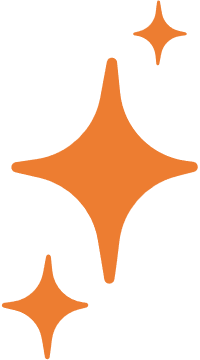 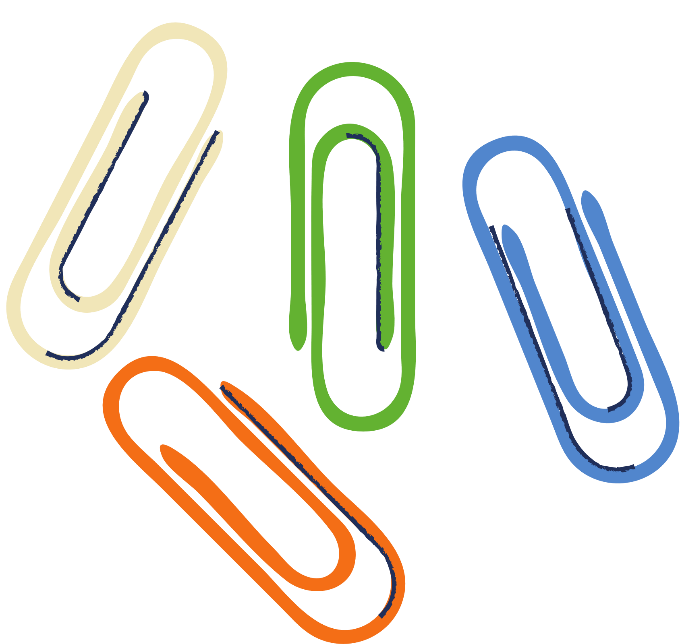 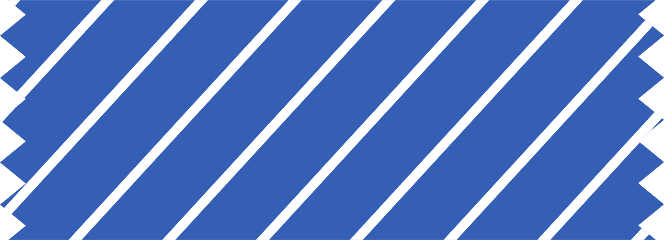 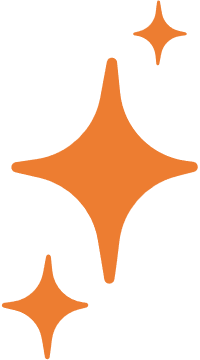 Luyện viết lại cả bài thơ Cu-ba tươi đẹp
Đọc trước bài Nói và nghe - Trao đổi: Thực hành giao lưu
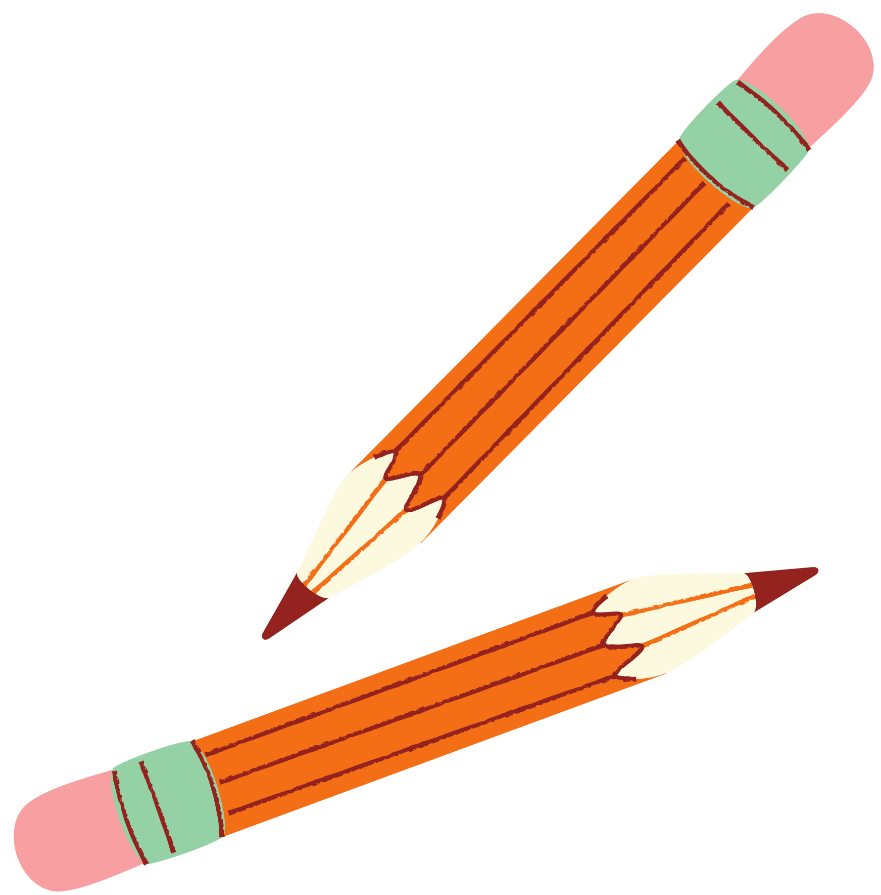 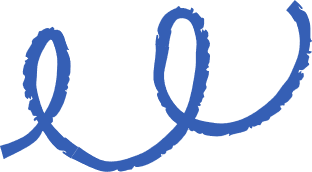 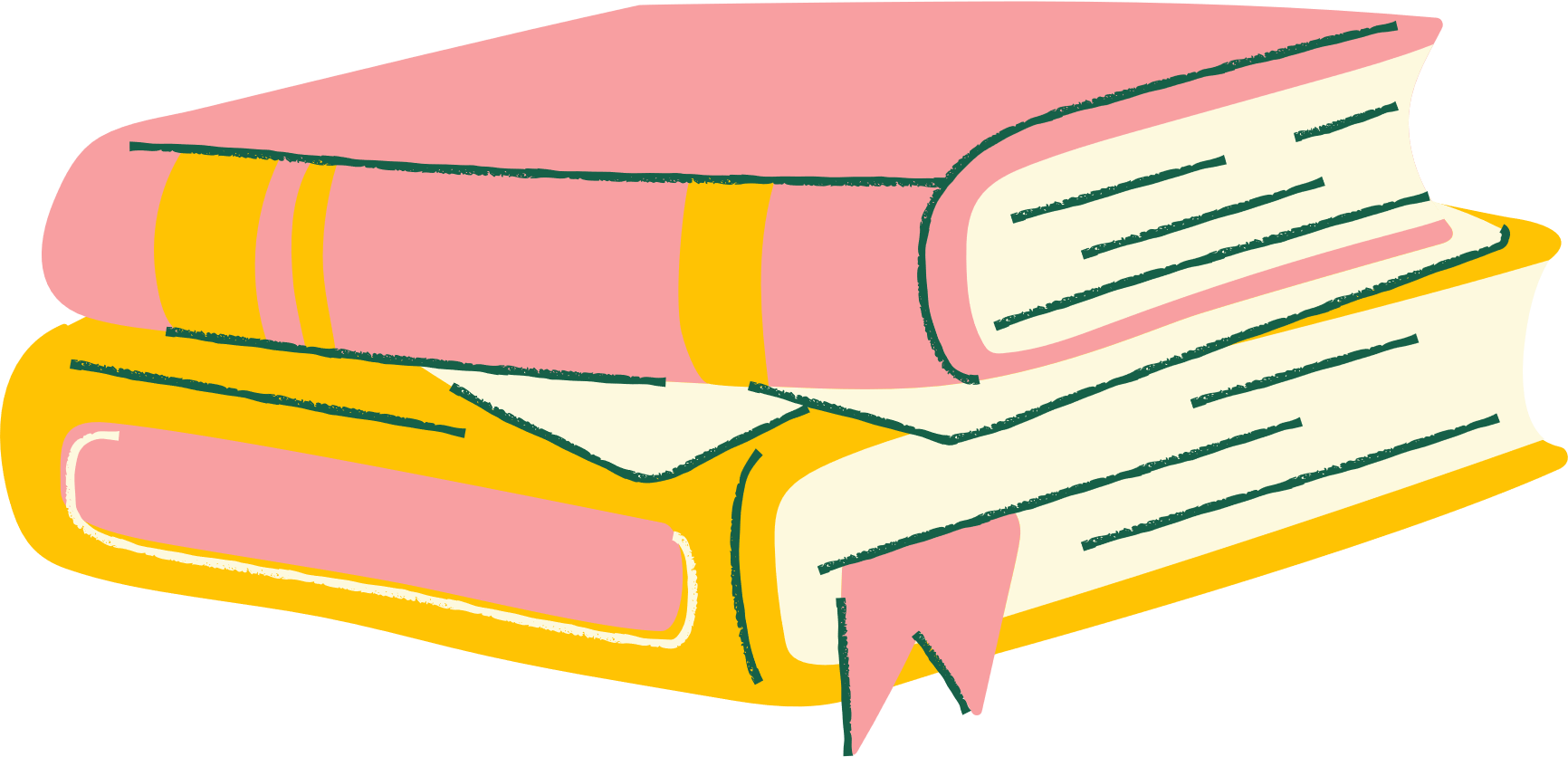 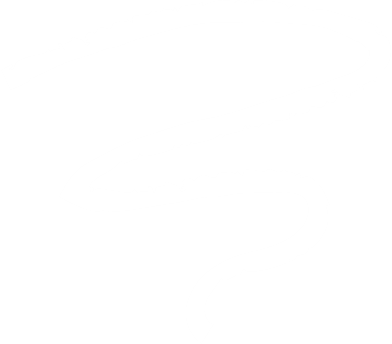